СТЕЧАЈ ПРЕДУЗЕТНИКА И ФИЗИЧКИХ ЛИЦА

проф. др Вук Радовић
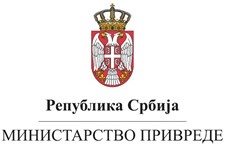 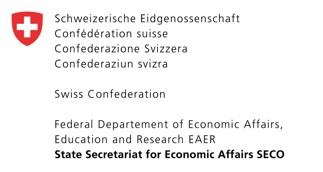 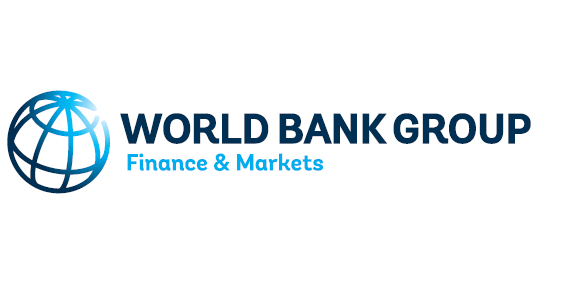 Хотел ,,Стара планина“                    ДЕВЕТИ СТРУЧНИ СКУП АГЕНЦИЈЕ ЗА ЛИЦЕНИЦРАЊЕ СТЕЧАЈНИХ УПРАВНИКА                  25.11.2019.-28.11.2019.
КОРПОРАТИВНИ v. ИНДИВИДУАЛНИ СТЕЧАЈ
Корпоративни стечај – стечај правних лица
Индивидуални стечај – стечај физичких лица
основна разлика
начело новог финансијског почетка (fresh start начело)
СТЕЧАЈНИ ДУЖНИЦИ 
(три концепта)
Стечај правних лица
Стечај привредних субјеката
Стечај свих субјеката у праву
Стечај физичких лица – законске промене
  Аустрија (1993)				ирска (1988, 2012, 2015)
  Белгија (1997, 2005, 2009)			италија (2012)
  Кипар (2015)				летонија (2007, 2009, 2010, 2013)
  Чешка република (2006, 2008)		литванија (2013)
  Данска (1984, 2000, 2005, 2010)		луксембург (2000, 2013)
  Енглеска (1986, 2002, 2007, 2015)		холандија (1998, 2008)
  Естонија (2003, 2010)			норвешка (1992)
  Финска (1992, 2015)			пољска (2009, 2014)
  Француска (1989 ..., 2010, 2014)		португал (2004, 2012)
  Немачка (1994, 2001, 2013)		румунија 2015
  Грчка (2010, 2013, 2015)			русија (2015)
  Мађарска (2015)			словачка (2004, 2006, 2011)
  Словенија (2007, 2015)			шпанија (2013, 2015)
  Шведска (1994, 2007, 2011)		САД (1978, 1984, 1994, 2005)
  Хрватска (2015, 2018)			Црна гора (2015, 2016)
МОДЕЛИ
САД (ефикасност, стечајно право)
Немачка (извршење обавеза, стечајно право)
Француска (превенција, заштита потрошача)
Скандинавија (рехабилитација, облигационо право)
FRESH START НАЧЕЛО
 дуга историја
 циљ: давање друге шансе
 обухват:
Опроштај дугова
Изузимања од извршења
Непостојање накнадних ограничења
FRESH START НАЧЕЛО
 споран обухват
 циљеви:
Економска продуктивност појединца
Смањивање коришћења социјалних права
Надзор од стране поверилаца
Максимизирање вредности стечајне масе
Pacta sunt servanda
Охрабривање предузетништва
Промовисање моралних циљева
ДВА ПРИСТУПА
 конзервативан приступ
ослобођење није дозвољено
 модеран приступ
ослобођење је дозвољено, али под бројним условима
 либералан приступ
ослобођење је дозвољено, уз минималне услове
СТЕЧАЈ ПРЕДУЗЕТНИКА
Појам предузетника:
физичко лице
самосталност
трајност
обављање једне или више делатности
лукративан циљ
упис у регистар
ПРОБЛЕМ 1: Да ли дозволити стечај свих физичких лица или само предузетника?
само предузетници
сва физичка лица
ПРОБЛЕМ 2: Да ли треба правити разлику између стечаја предузетника и стечаја других физичких лица?
две групе прописа
јединствена регулатива, са одређеним специфичностима за стечај предузетника
ПРОБЛЕМ 3: Да ли одвојено третирати професионалне и личне обавезе предузетника?
јединствено
одвојено
ОСЛОБОЂЕЊЕ ОД ПЛАЋАЊА ПРЕОСТАЛИХ ОБАВЕЗА
 појам
 право на ослобођење никада није апсолутно
 „поштен, а несрећан дужник“
 обухват ослобођења:
Одбијање ослобођења
Изузета потраживања
Основне дилеме:
 Да ли дозволити ослобођење?
 Да ли је потребна сагласност поверилаца?
 Да ли је потребно да се плати одређени проценат дуговања као услов за ослобођење?
Који су основи за одбијање ослобођења?
Која потраживања треба изузети од ослобођења?
Каква овлашћења има суд?
ОПЦИЈЕ:
Аутоматско ослобођење и ослобођење по предлогу
Ослобођење са и без плаћања доприноса
Законско, судско, повереничко и посредничко ослобођење
Дискреционо и недискреционо ослобођење
Раније (превремено) и редовно ослобођење
Ослобођење примарних и вишеструких стечајних дужника (повратника)
Време које мора да протекне:
 разлози
 дан кад почиње да тече рок
 дужина трајања рока
ИЗУЗИМАЊЕ ОД ИЗВРШЕЊА
 појам и значај
 циљеви
 начини изузимања
 последице изузимања
ОГРАНИЧЕЊА ДУЖНИКА (ДИСКВАЛИФИКАЦИЈЕ)
 традиционално негативна перцепција стечајних дужника
 разграната ограничења
 стигматизација је у повлачењу